Český telekomunikační úřad
Srovnávací nástroj cen a kvality
 názorná vizualizace


setkání se sektorem




16. prosince 2020
GUI – koncový uživatel – uživatelské profily
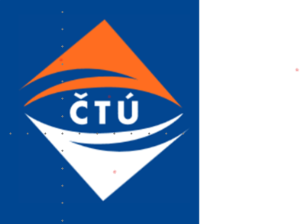 GUI – koncový uživatel – přesné zadání
GUI – koncový uživatel – přesné zadání
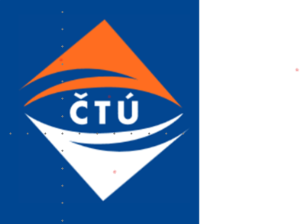 GUI – koncový uživatel – výstup srovnání
GUI – koncový uživatel – výstup srovnání
GUI – koncový uživatel – nahlášení chyby
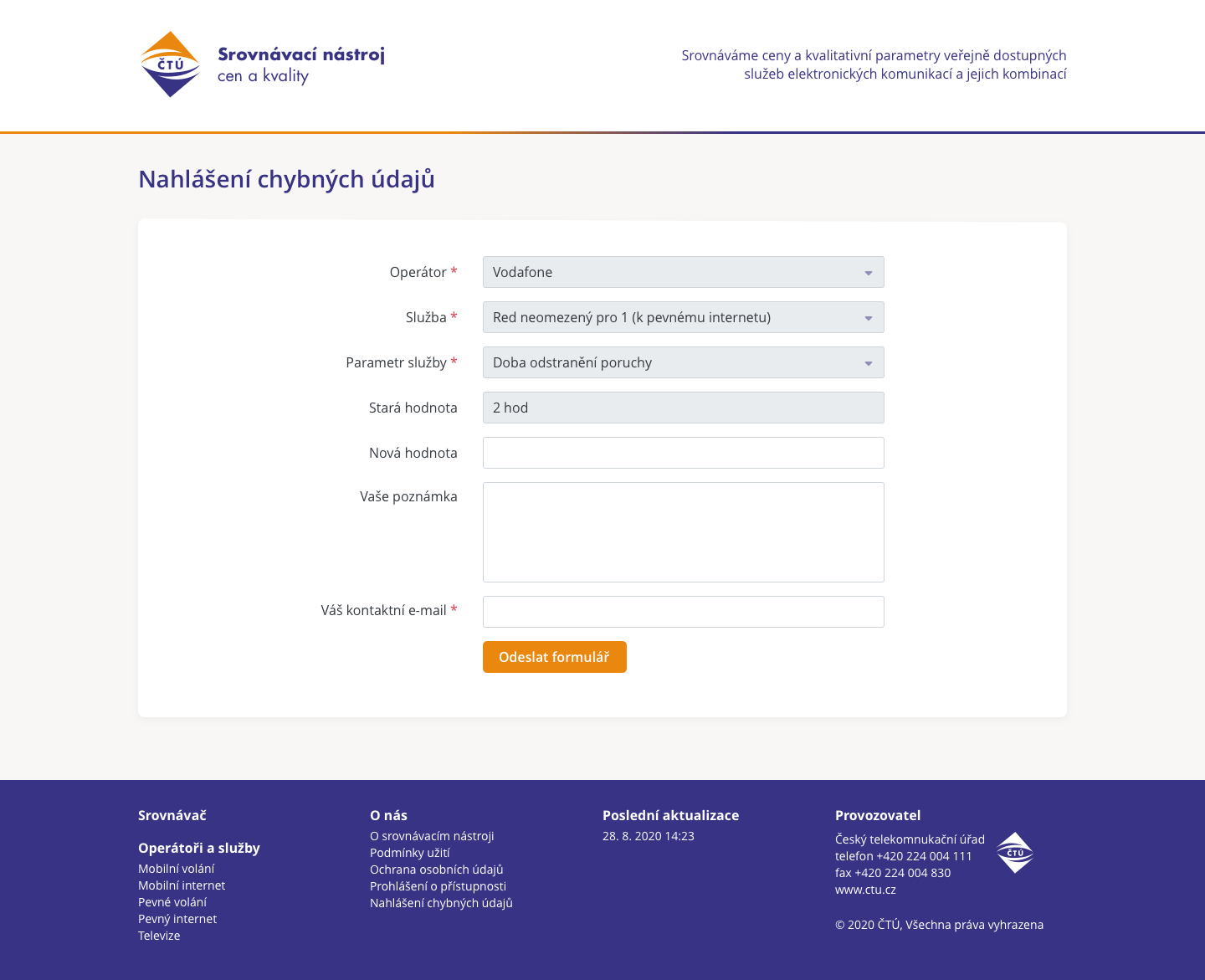 Děkujeme za Vaši pozornost